Developing Transferable Skills:Creativity
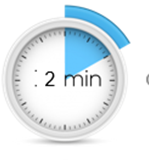 Help us to help you!
Please complete the survey – it takes just 2 minutes!
It will help us support you more in the future!
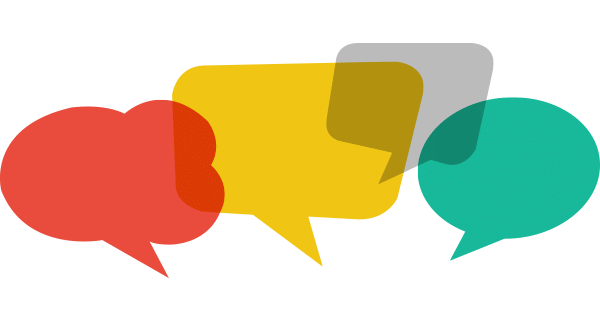 Help us to help you
Click here for survey
[Speaker Notes: Help us to help you.
Please complete the survey – it takes just 2 minutes
It will help us support you more in the future


Picture source https://www.freepngimg.com/internet/feedback]
Content of the session
What are transferable skills and why are they important?
What is creativity? 
Creativity task
[Speaker Notes: In this resource we will cover What are transferable skills and why are they important, what is creativity and a creativity task.]
What are transferable skills and why are they important?
It’s all about complimenting your education!
[Speaker Notes: What are transferable skills and why are they important?

It’s all about complimenting your education]
What are transferable skills?
There are many transferable skills. 
In this session we will be focusing on Creativity.
Communication
Creativity
Proactivity
Adaptability
Resilience
Leadership
Teamwork
Problem Solving
[Speaker Notes: These are transferrable skills 

Problem solving skills are about the ability to find a solution to a complex situation or challenge
Creativity is the use of imagination and the generation of new ideas
Listening and presenting (communication) is the receiving, retaining and processing of information or ideas as well as the oral transmission
Leadership is about supporting, encouraging and motivating others to achieve a shared goal 
Proactive, is the ability to set clear, tangible goals and devise a robust route to achieving them as well as taking the initiative and making things happen, instead of always reacting to what happens around you 
Staying positive or Resilience  is about the ability to use tactics and strategies to overcome setbacks and achieve goals
Adaptability is the ability to cope and thrive in changing conditions

In this resource we will be focusing on creativity]
Why are transferable skills important?
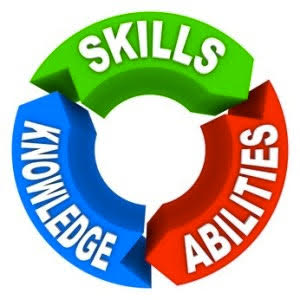 They are skills developed from your previous professional experience, education or even extra curricular activities and hobbies.
These skills can be applied to a range scenarios where you thought you didn’t have any relevant experience.
[Speaker Notes: Why are transferable skills important?

They are skills developed from your previous professional experience, education or even extra curricular activities and hobbies.

These skills can be applied to a range scenarios where you thought you didn’t have any relevant experience.



Image source: https://piaastaticwebsitedemo.wordpress.com/cloudticity/]
What is creativity
We are all creative, we can all think of an idea.
[Speaker Notes: What is creativity 

We are all creative, we can all think of an idea]
Creativity
Creativity isn't just ‘generating ideas.’
The reality is it's a five-step process and thinking of ideas is only one.
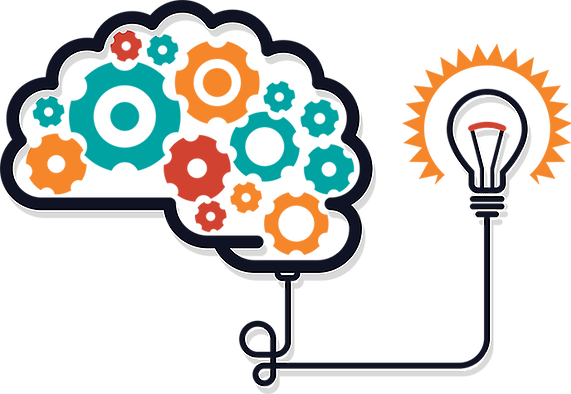 The creative process is made up of: preparation, incubation, illumination, evaluation and implementation.
[Speaker Notes: Creativity 
Creativity isn't just ‘generating ideas.’
The reality is it's a five-step process and thinking of ideas is only one. 

The creative process is made up of: preparation, incubation, illumination, evaluation and implementation.

Picture source https://sensanalytics.com/]
Creativity task
‘Creativity is the most important skill employers are looking for’ (Linkedin).
How can I practise my creative skills?
[Speaker Notes: Creativity task 

Creativity is the most important skill employers are looking for’ (Linkedin).
How can I practise my creative skills?]
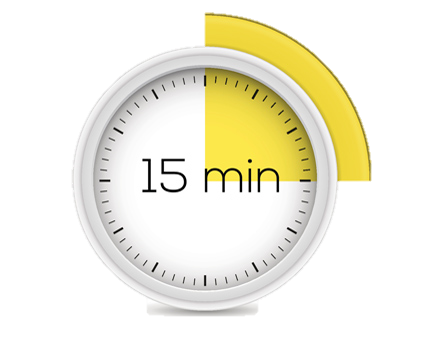 Activity
But what happens when the middle of the story is missing?
Story telling is an effective communication tool. Using clues, you can often predict the end before it is revealed.
Now, it’s your turn to be creative. In no more than 5 sentences, connect the story on the next slide.
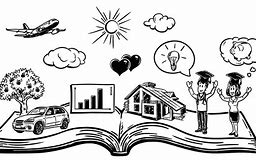 [Speaker Notes: Task 

Story telling is an effective communication tool. Using clues, you can often predict the end before it is revealed. 

But what happens with a when the middle of the story is missing?

Now, it’s your turn to be creative. In no more than 5 sentences, connect the story on the next slide






Picture source http://www.iledtv.com/why-management-matters-moving-from-founder-first-to-a-culture-of-empowerment/]
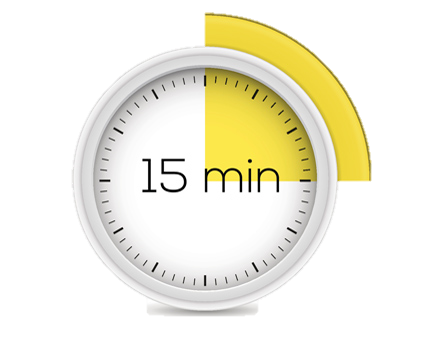 Activity
Beginning 
A man woke up in the centre lane of the M25 unable to remember how he got there.
He was holding an empty bottle of washing up liquid and in the other hand a Spanish sword.
Middle
End 
Stunned, he picked up the smallest pig, apologised to the old man and ran away.
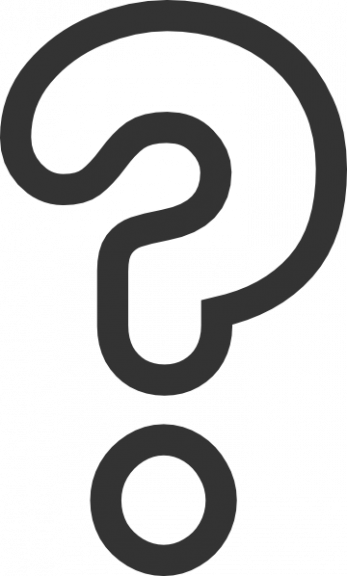 [Speaker Notes: Task

The beginning: A man woke up in the centre lane of the M25 unable to remember how he got there.
He was holding an empty bottle of washing up liquid and in the other hand a Spanish sword.

End 
Stunned, he picked up the smallest pig, apologised to the old man and ran away.

No in 5 sentences its your turn to write a story]
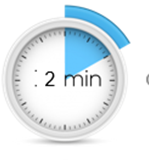 Help us to help you!
Don’t forget to complete our survey!
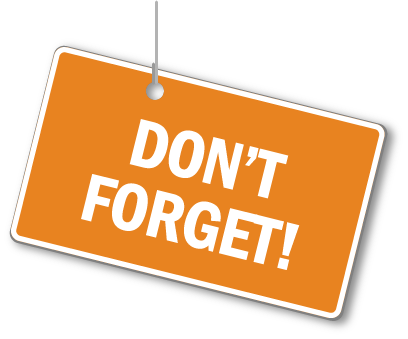 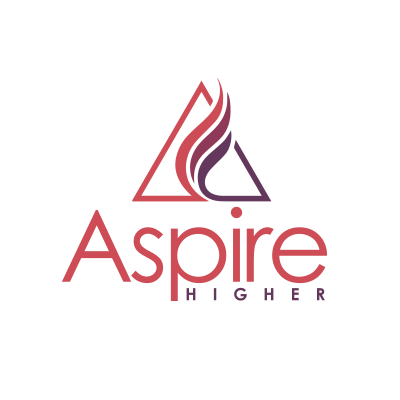 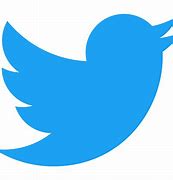 Click here for survey
aspire-higher.co.uk/
@AspireHigherNet
[Speaker Notes: Help us to help you. 

Please complete the survey. 

Photo source https://www.eurodrying2019.com/uk/page.asp?PID=97
Company logo: Twitter]
Developing Transferable Skills:Creativity